Государственные праздники   День народного единства
Материалы из библиотеки для классного часа(и/или домашнего прочтения)

ГБОУ СОШ №1 «ОЦ» п.г.т. Стройкерамика
2021год
«Не может сын глядеть спокойно
На горе матери родной,
Не будет гражданин достойный
К Отчизне холоден душой…»
                                  Н. Некрасов
Тяжёлые времена                   для России
В начале XVII  века Россия переживала 
тяжёлые времена. Ослаблением государства 
воспользовались Польша и Швеция. В Россию 
вторглись иностранные войска. В Москве 
обосновались польские захватчики. На борьбу с 
завоевателями поднялся русский народ.
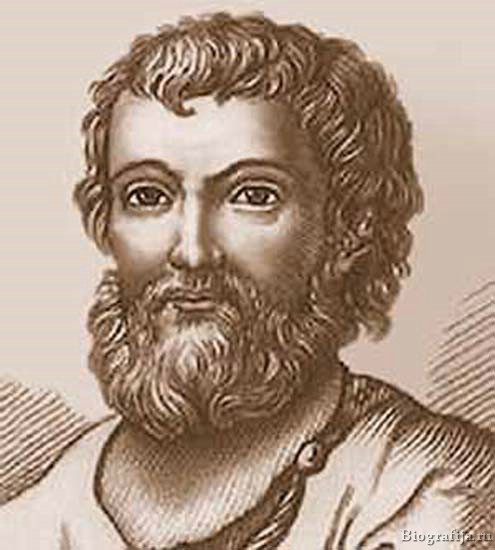 Призыв    к    согражданам
Земский староста Кузьма Минин призвал 
сограждан организовать народное ополчение. 
«Не пощадите жён и детей своих, а не только 
своего имущества», - говорил Кузьма Минин. Он 
сам пожертвовал для создания ополчения 
серебряные и золотые оклады с икон, отдал 
драгоценности своей жены. Его примеру 
последовали многие.
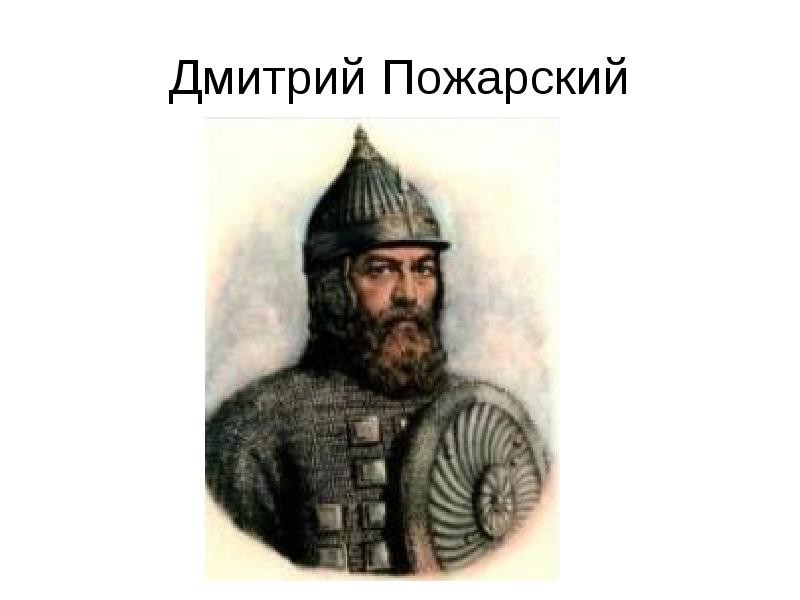 Потребность в хорошем                 военном начальнике
Для военного руководства был 
приглашён князь Дмитрий Пожарский, 
известный своим героизмом в борьбе с 
захватчиками.
        Забота же о хозяйственных нуждах 
ополчения легла на Кузьму Минина.
В августе 1612 года ополчение во главе с 
Пожарским и Мининым вошло в Москву. 
Ополченцы мужественно сражались на улицах 
города. В боях за освобождение Москвы Кузьма 
Минин и князь Дмитрий Пожарский проявили 
личную храбрость.
Православный праздник День Казанской иконы  Божьей матери
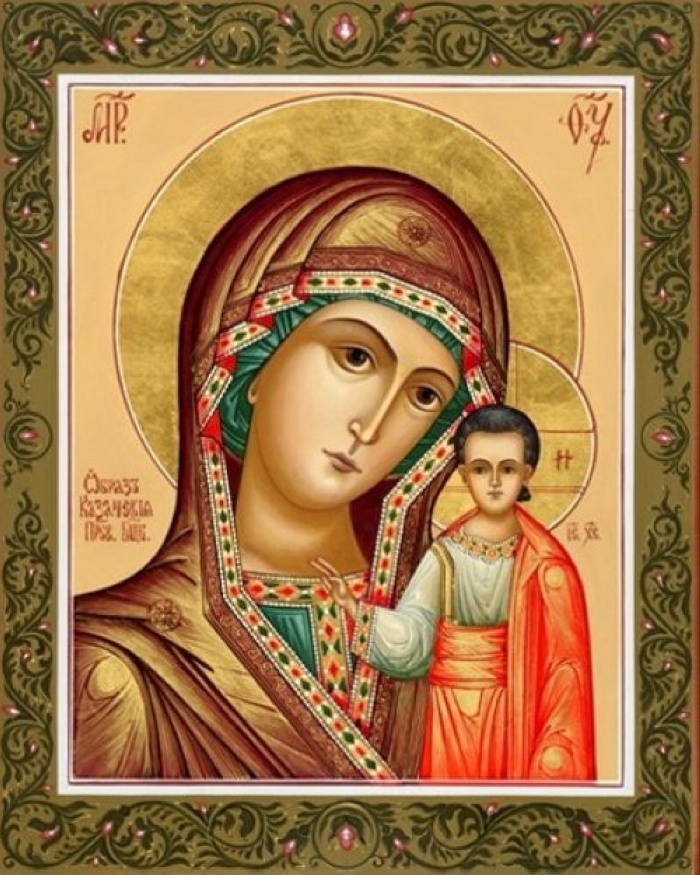 День решающего сражения за
 Москву был выбран не 
случайно. 4 ноября 
православные 
Люди отмечают День
 Казанской иконы Божьей 
Матери. Она явилась 
заступницей всего 
российского народа от 
иноверцев и их 
порабощения.
Благодарность
Об этих событиях, происходивших 400 с
лишним лет назад, напоминает памятник, 
установленный в Москве на Красной площади.  
Средства на памятник были собраны 
благодарными согражданами в знак 
признательности за освобождение от 
захватчиков.
       Недавно такой же памятник, но размером 
меньше установлен в Новгороде.
До периода  советской власти этот праздник 
Отмечался каждый год. Затем на смену ему 
пришла другая близкая дата – 7 ноября т.е. 
праздник Октябрьской революции. Ныне этот 
день называется Днём согласия и примирения).
    Ныне  4 ноября вновь является красной датой в 
календаре и отмечается как государственный 
праздник   –    День народного единства  (ведь 
все народы, входящие в состав России вышли на 
борьбу с завоевателями – иноверцами). 
    А 7 ноября стал Днём согласия и примирения.
Жить в мире друг с другом, в согласье с природой-
Так было в России заведено.
Большое семейство различных народов
Единой семьёй проживало давно.
У каждой народности много традиций,
В стране и обычаев разных не счесть.
При этом народ наш единством гордится,
И право такое у нас с вами есть!
История знает: и в добрые годы,
И в голод, и в грозное время войны,
Все граждане были сплочённым народом,
Сражались, трудились на благо страны.
                                                                    Т.Бокова
Детское творчество
Белый, синий, красный –
Это наш красивый флаг.
Белый, синий, красный –
Это наш российский знак.
Белый –небо, синий – вода,
Красный – цветы, и леса, и луга.
Красный ещё означает любовь,
Красный ещё означает и кровь.
Синий ещё означает добро,
Синий ещё означает тепло.
А белый – он белый.
И грустен, и тих,
И любит он добрых братьев своих.
И красного любит, и синего тоже,
Хотя они совсем не похожи.
                                                          (Бирюкова Аня, 8 лет, город Москва)
Спасибо за внимание!